HAZARDOUS WASTE
SYMBOLS FOR LABELING OF HAZARDOUS SUBSTANCES
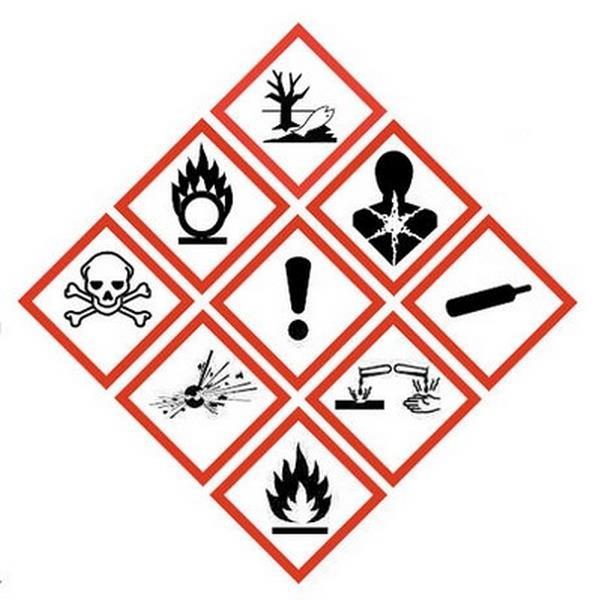 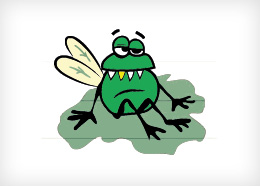 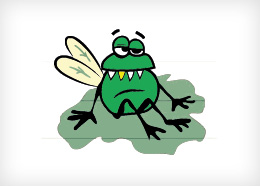 old automotive batteries,
batteries,
paints and solvents,
chemicals,
oils and grease,






pesticides (agents used to spray plants),
detergents and cosmetics containing dangerous substances,
medicines,
neon tubes (neon bulbs).
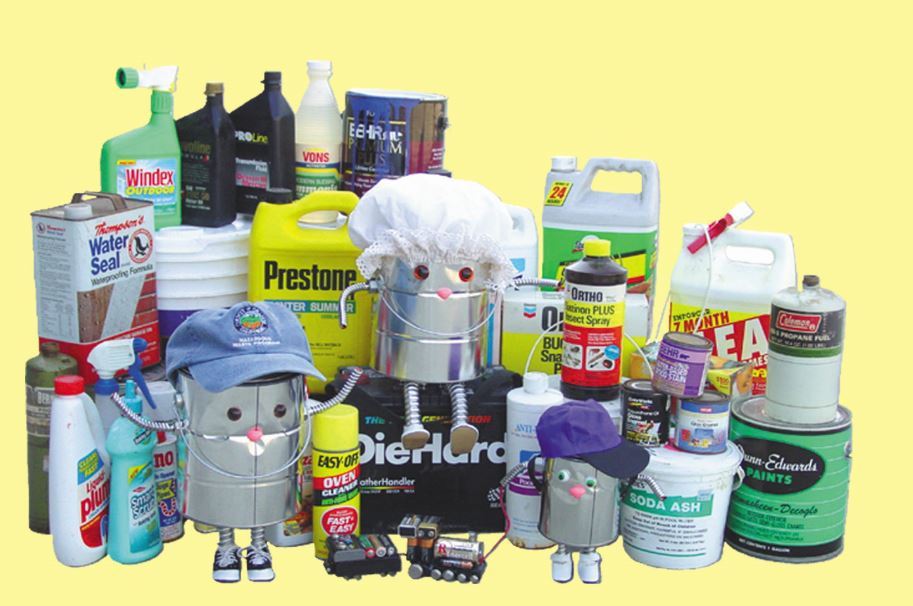 WHAT IS HAZARDOUS WASTE?
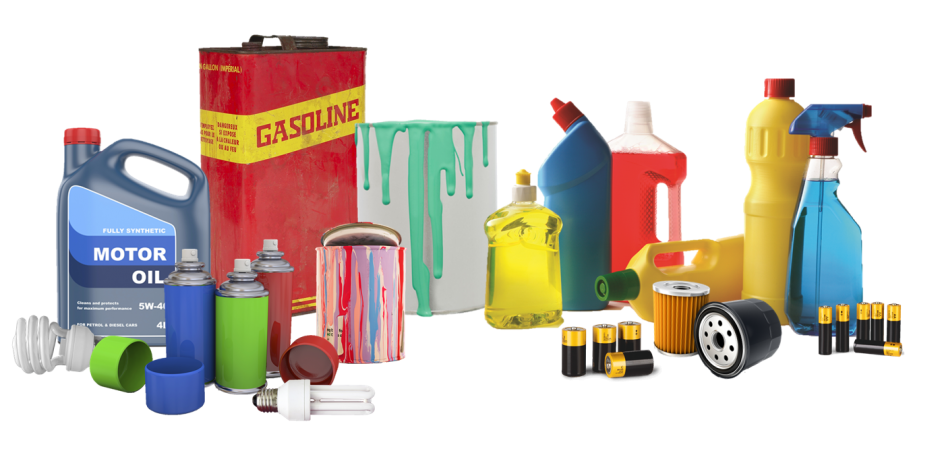 2
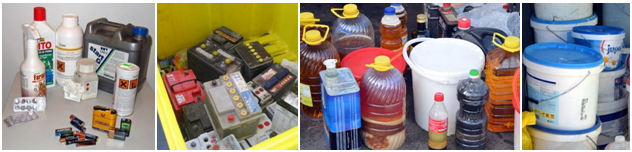 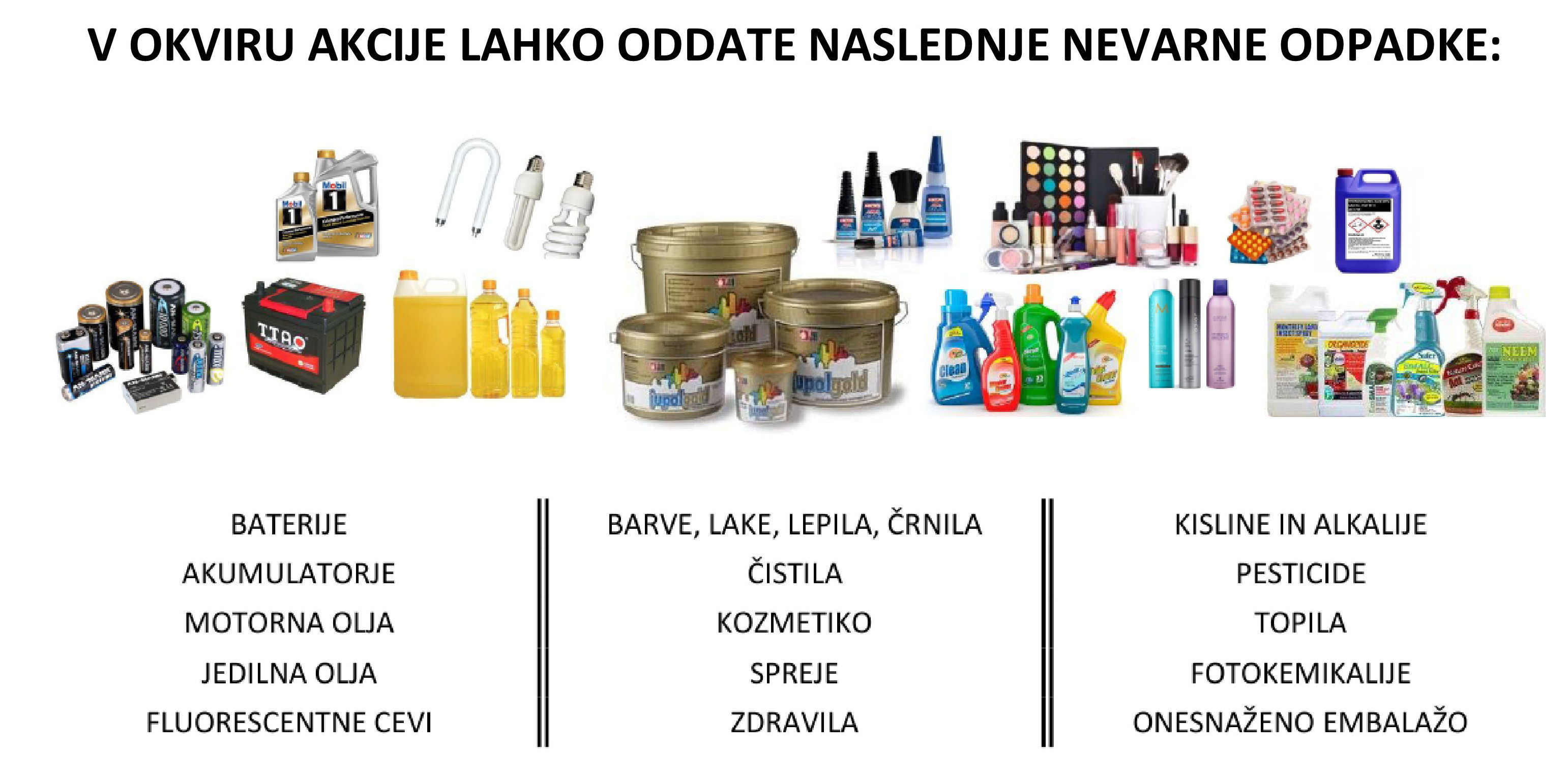 PRODUCTS CONTAINING HAZARDOUS SUBSTANCES
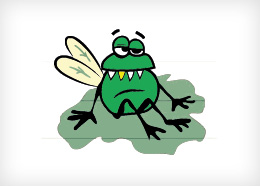 3
WHERE DO WE DISPOSE HAZARDOUS WASTE?
Hazardous waste is disposed in special containers, which are placed according to a schedule by the municipal service that takes care of waste management of a place.

Where we buy batteries or light bulbs, the store must have a special box where we can dispose used and unusable batteries or light bulbs.
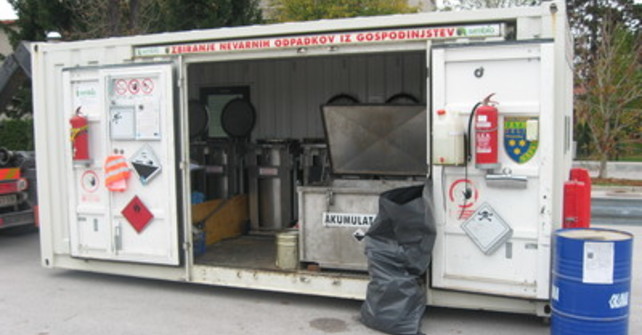 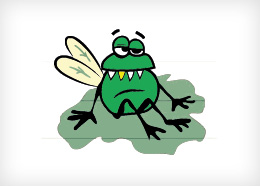 4
HOW CAN I REDUCE THE AMOUNT OF HAZARDOUS WASTE?
The amount of hazardous waste can already be reduced by shopping, as we can give preference among similar products to those that are not dangerous for the environment or contain less environmentally hazardous substances.

Symbols of hazardous substances can be found on their packaging and are of great help in identifying hazardous waste.
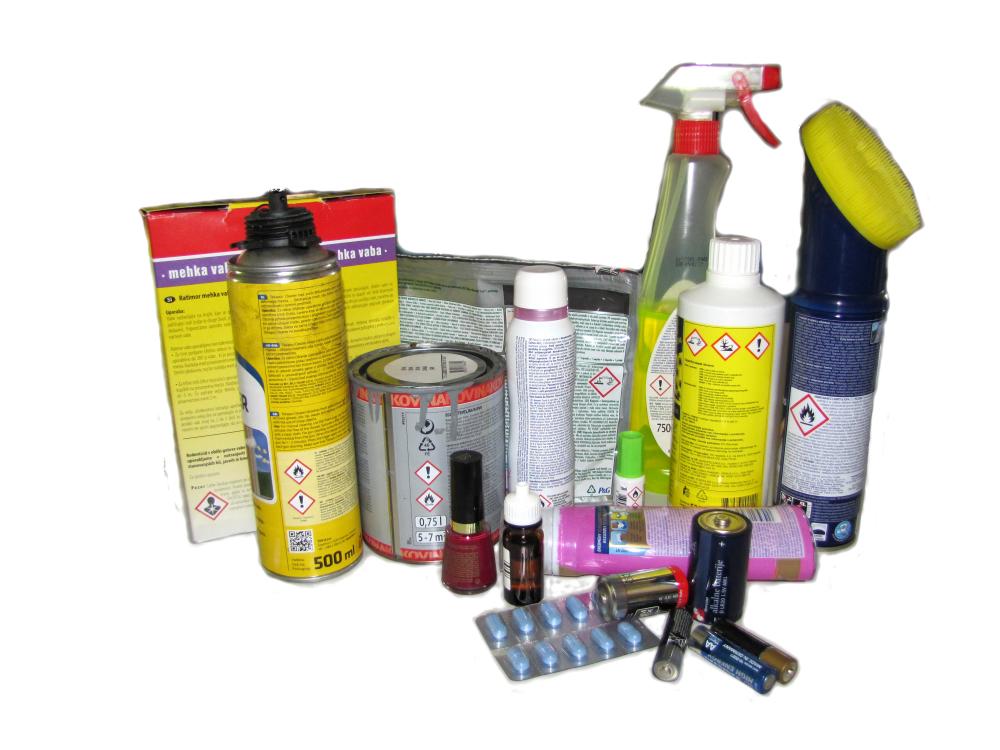 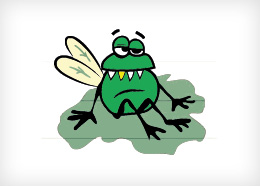 5
LABELS FOR HAZARDOUS WASTE
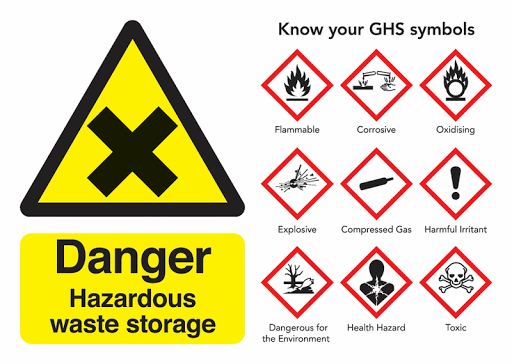 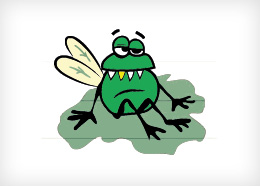 6
WHAT IS DONE WITH HAZARDOUS WASTE?
Some waste is processed (oils and thinners),
some is burned (medicines, plant protection products),
acids are neutralized,
batteries are recycled.
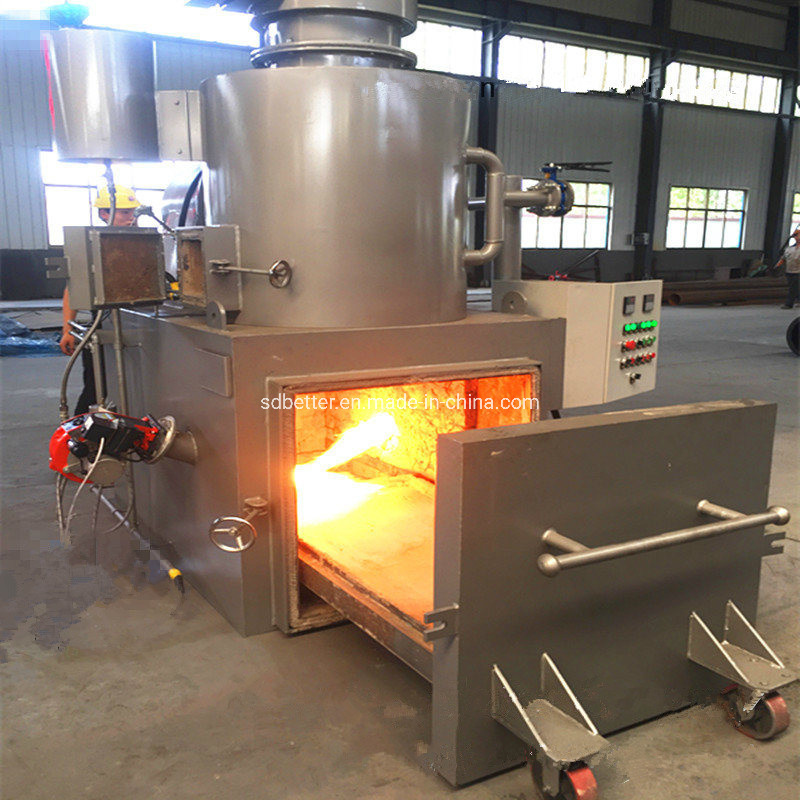 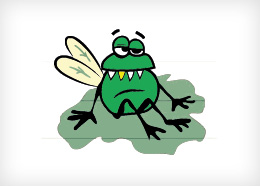 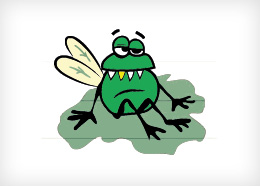 7
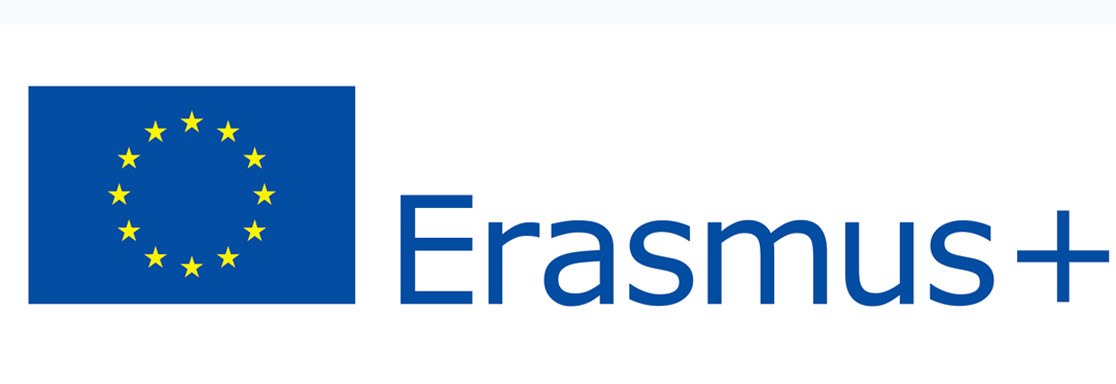 “The sense of responsibility 
for Environment”
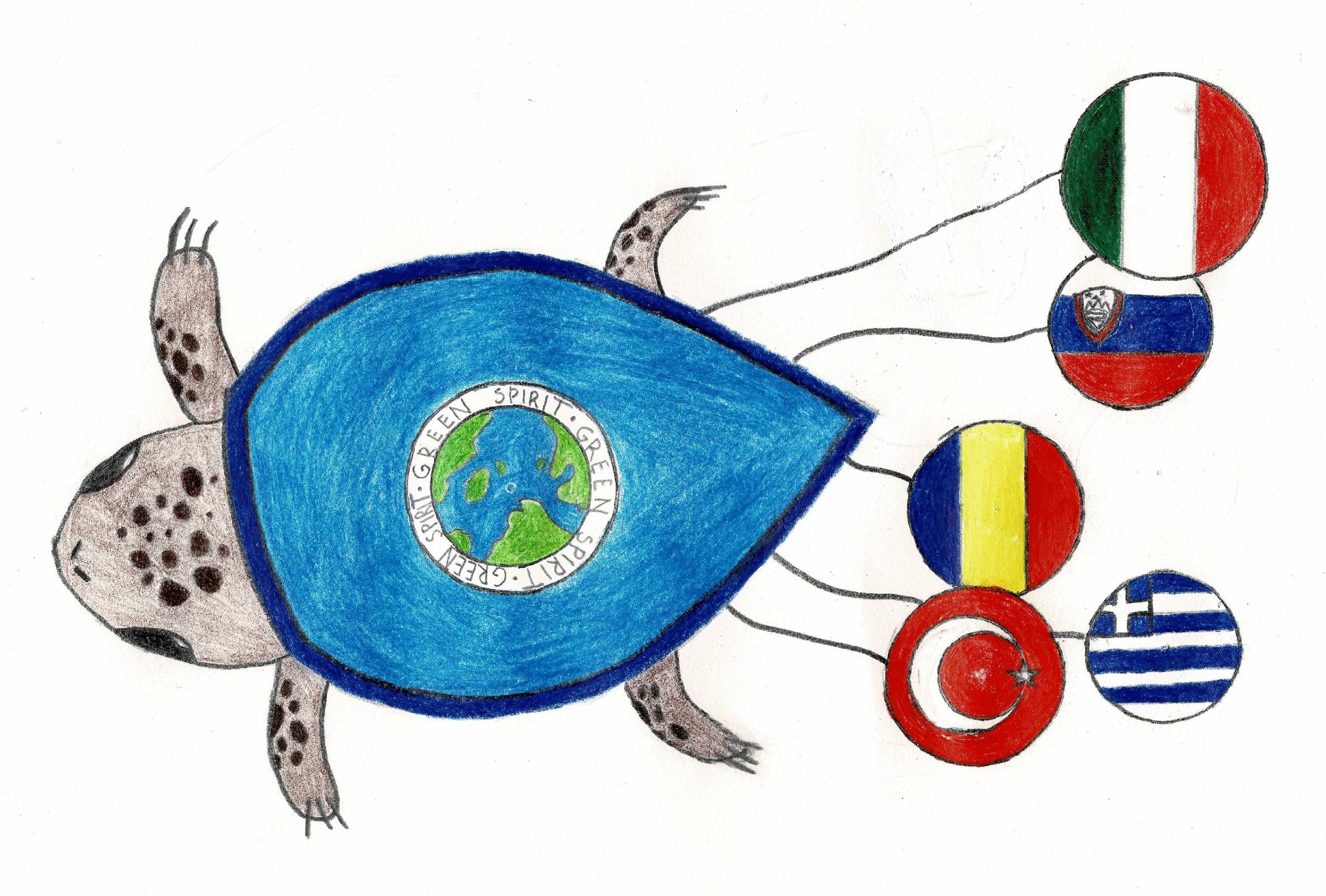 WRITTEN BY:
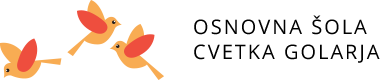 Teachers of 
OŠ Cvetka Golarja Škofja Loka:
MAJDA OVSENEK, Jerneja Bokal, 
Katja grah and Nina Granda.
November  2020
8